LFY Binding sites on chromosome 1
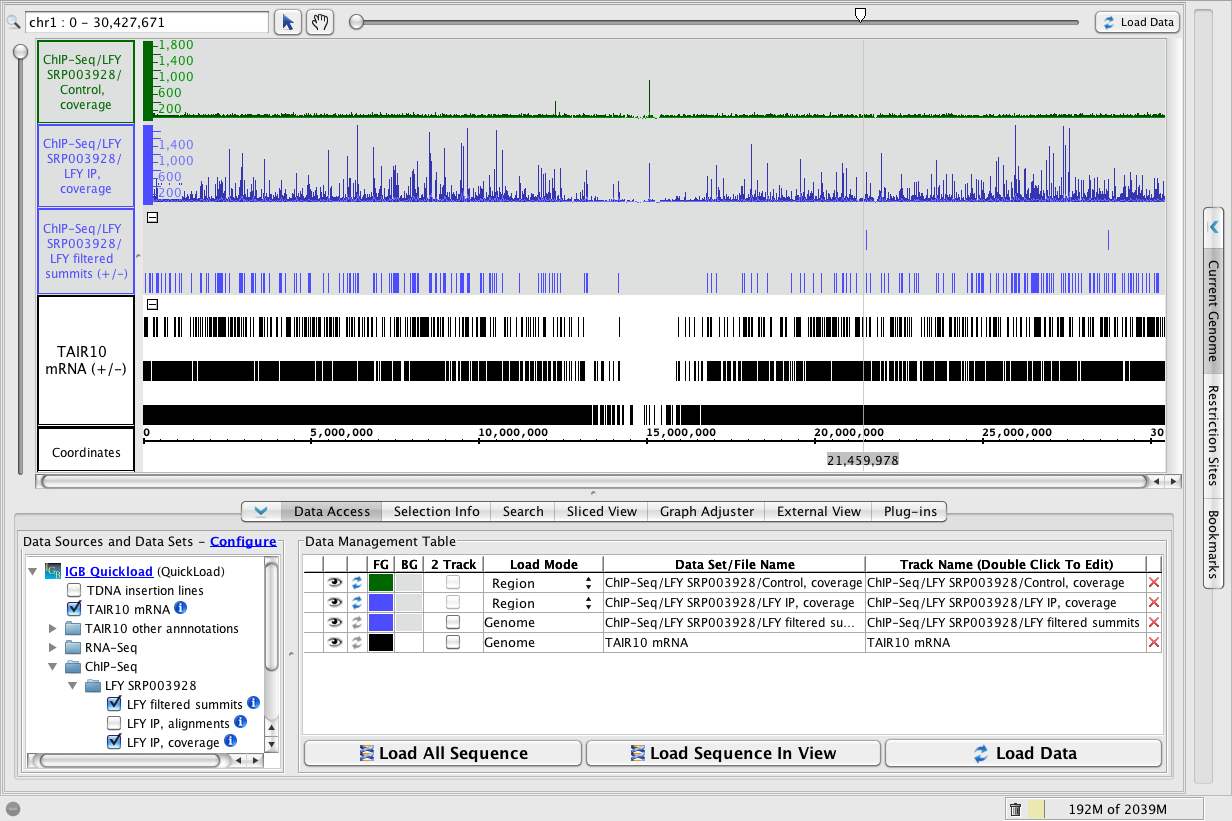 LFY binding site in AGAMOUS
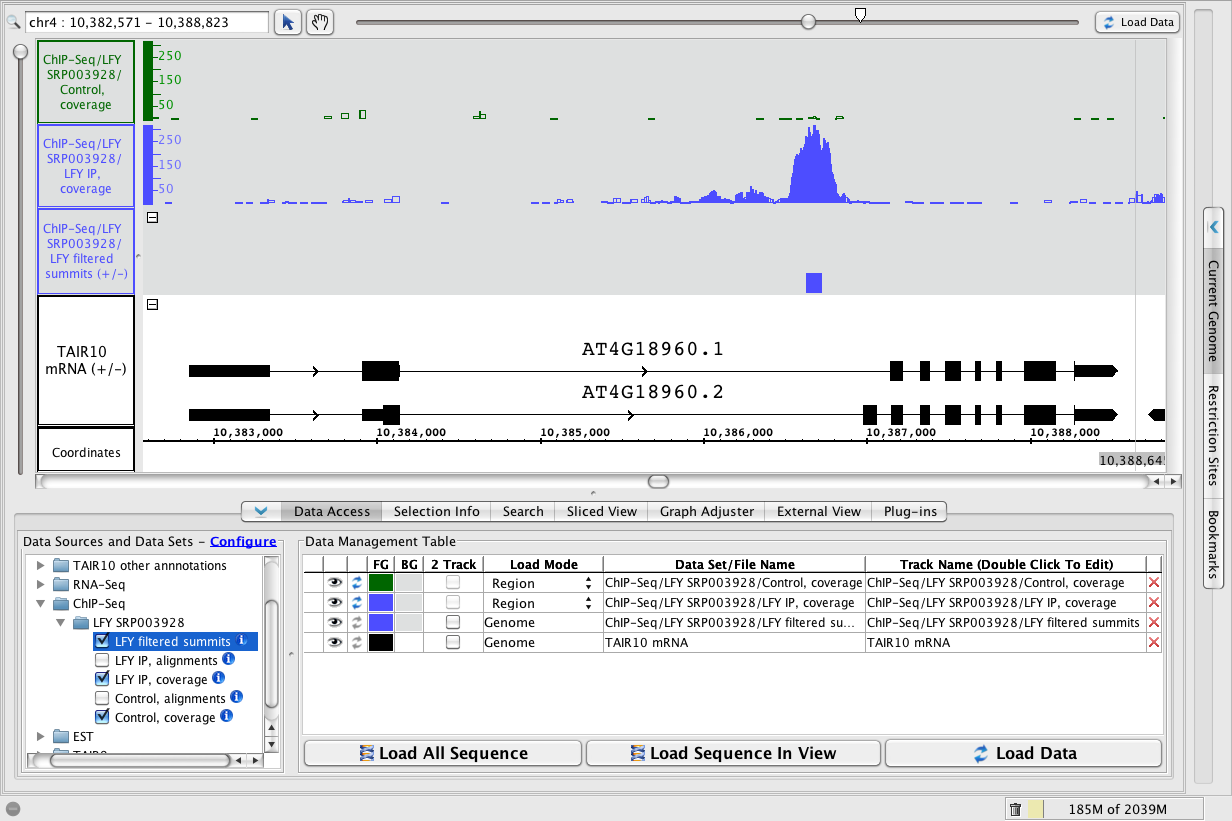 http://www.bioviz.org/igb
LFY binding site near APETALA
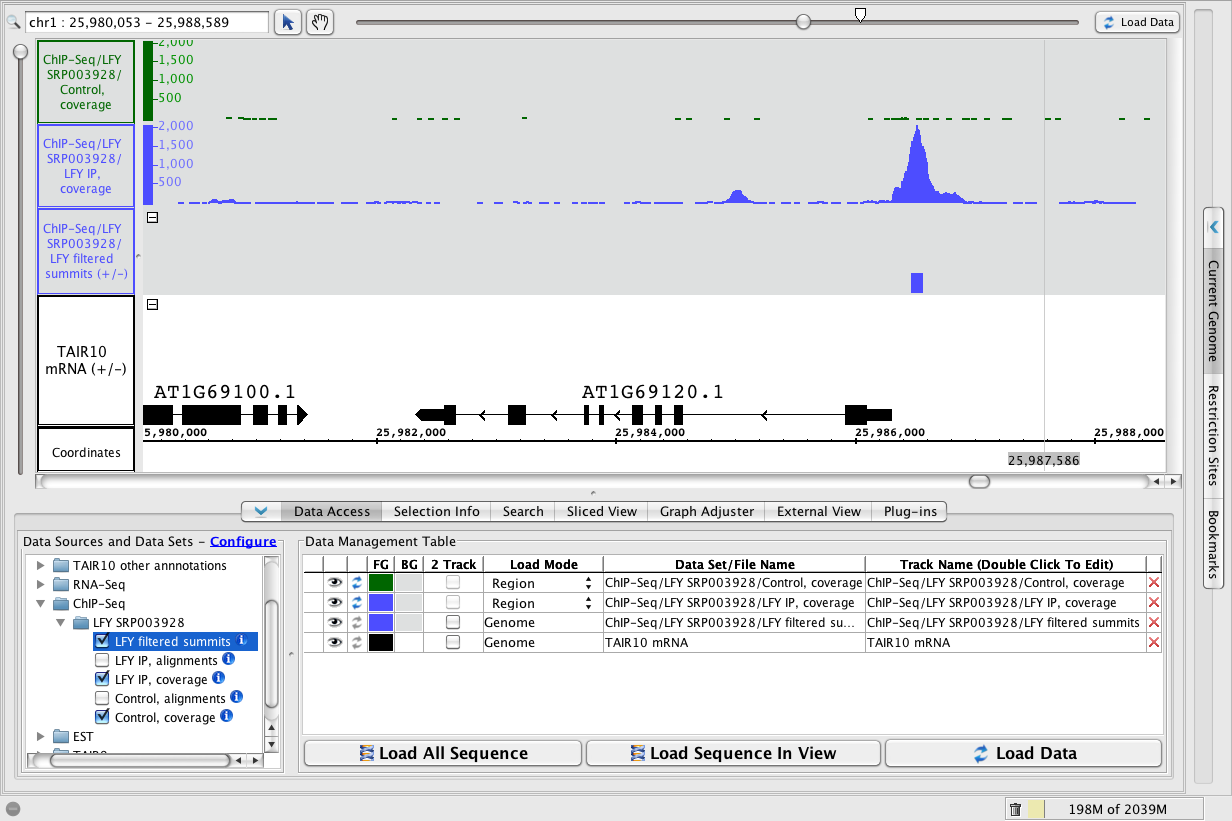 http://www.bioviz.org/igb
LFY binding site near LMI2
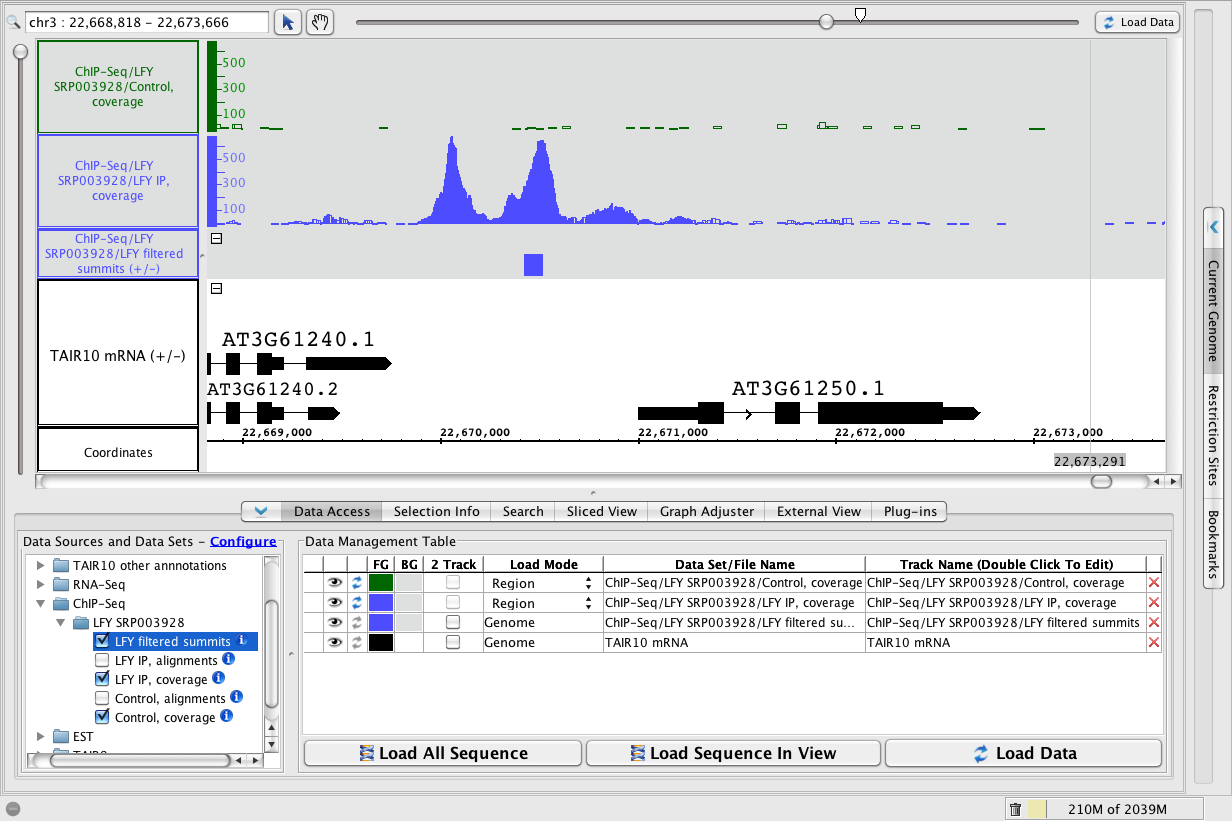 http://www.bioviz.org/igb
LFY binding site near LMI3
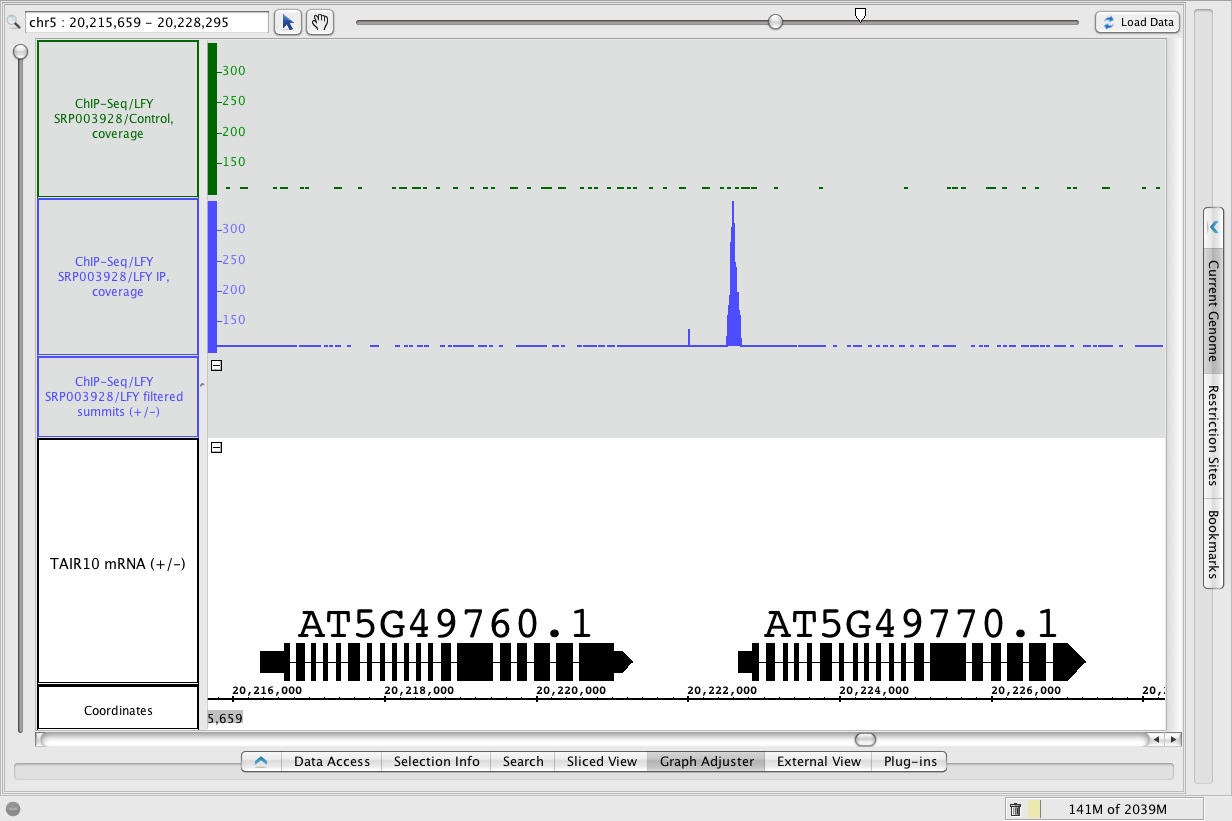 http://www.bioviz.org/igb
LFY binding site near LMI4
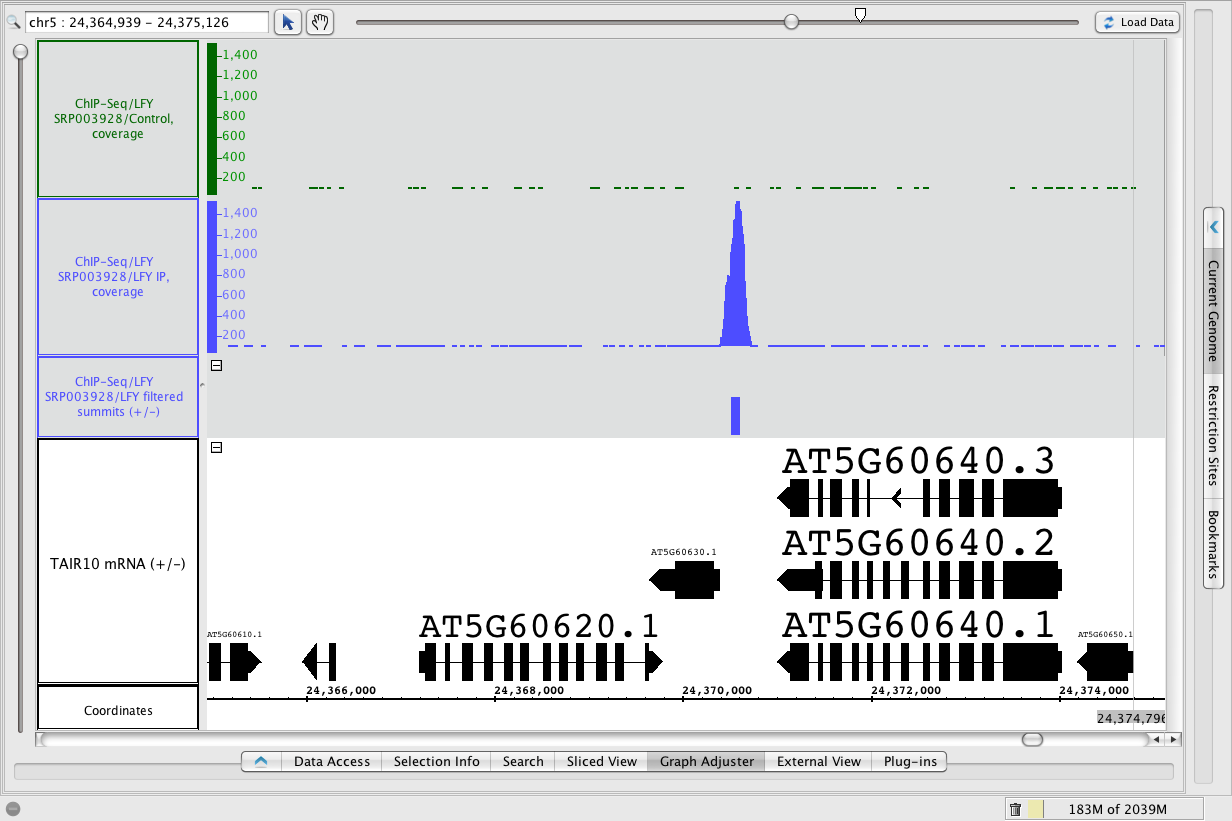 LFY binding site near LMI5
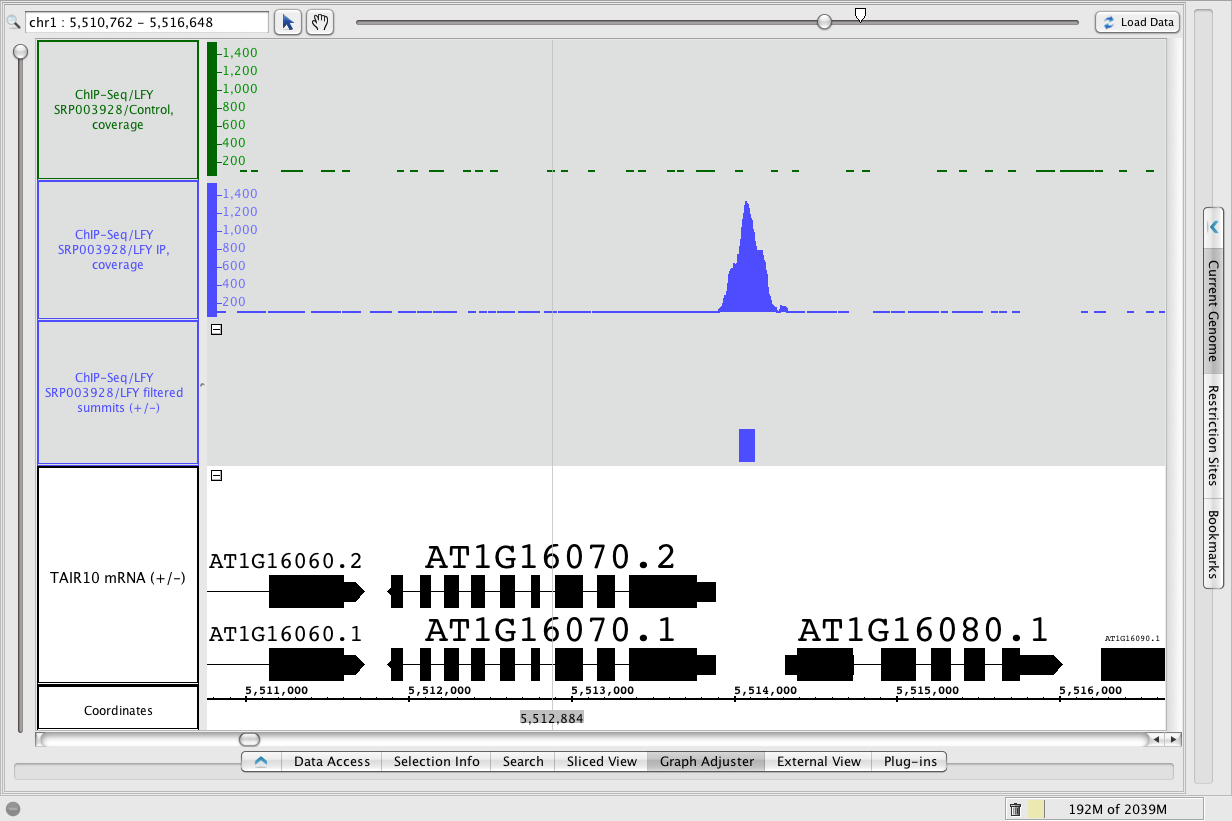 http://www.bioviz.org/igb